Figure 5. Transcriptional profiling of the hypothalamus using RNA-seq highlights the similarities and differences ...
Hum Mol Genet, Volume 25, Issue 15, 1 August 2016, Pages 3284–3302, https://doi.org/10.1093/hmg/ddw178
The content of this slide may be subject to copyright: please see the slide notes for details.
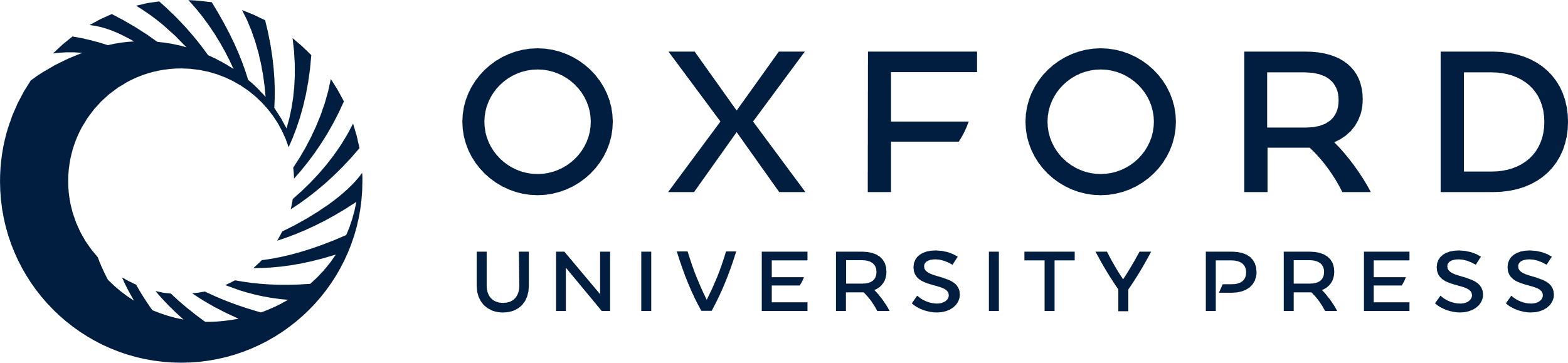 [Speaker Notes: Figure 5. Transcriptional profiling of the hypothalamus using RNA-seq highlights the similarities and differences between transcriptional changes in Mecp2 rodent models. (A) Transcriptional profiling of Mecp2ZFN/y (ZFN/y) and wild-type male (+/y) littermate rat hypothalamus reveals an approximate equal distribution of gene expression alterations (638 up-regulated and 630 down-regulated, Bonferroni-adjusted p value (q) < 0.05). The heat map shown displays baseline expression in +/y animals (top row) relative to altered expression in ZFN/y animals (bottom row) with each row indicating a single animal. (B, C) Rat RNA-seq data were compared with existing transcriptional data sets for the hypothalamus of Mecp2Tm1.1Bird/y (NULL) and MECP2-TG (TG) mice. The overlap in the number of genes altered between Mecp2 rats and mice is shown, comparing genes down-regulated in rat to genes decreased in NULL/increased in TG, i.e. ‘activated’, defined as decreased in the absence of MeCP2 and increased in the presence of excess MeCP2’ (66,69) (B), and genes up-regulated in rat to genes increased in NULL/decreased in TG, i.e. ‘repressed’, defined as increased in the absence of MeCP2 and decreased in the presence of excess MeCP2 (66, 69) (C). Within these categories, a fraction of genes changed in the ZFN/y rat were either changed in NULL only, changed in TG but not NULL, or changed in other brain regions such as the cerebellum and hypothalamus as previously reported (67, 68), and these changes were either identical or opposite from NULL and TG findings (Table 2). The number of gene expression alterations that were uniquely altered in the MeCP2 rat and mouse models is also shown (B, C). A complete list of gene expression changes in ZFN/y rats identified by RNAseq and compared with existing mouse gene expression datasets is provided in Supplementary Material, Tables ST1-8, gene ontology terms associated with commonly affected gene expression alterations among Mecp2 rodents and uniquely affected in the Mecp2 ZFN/y rat are provided in Supplementary Material, Tables ST9, ST10.
Summary of gene expression alterations in Mecp2 rat hypothalamus and comparison with findings from Mecp2 mouse hypothalamus
Total expression changes in ZFN/y Rat HYP (#)SHAREDUNIQUECommon to ZFN/y Rat & Mouse NULL/TG HYPChanged in ZFN/y Rat & Mouse CER or AMY, not HYPUnique to ZFN/y Rat HYPChanged in Rat & TG, not NULLOpposite from NULL or like TGOpposite from NULL & TGDOWN638397294016225UP6302113222150369Grand total12686086126166594Percent of total (%)47.954.812.050.085.2146.85Table summarizing the total number of gene expression changes identified by RNAseq in the hypothalamus of Mecp2ZFN/y rats (ZFN/y) in comparison with reported findings from either array or RNAseq data in Mecp2 mice (66–69). Expression changes are categorized according to whether they are ‘shared’ between Mecp2 rats and mice from our analysis, or are ‘unique’ changes identified only in ZFN/y rats. The genes among the ‘shared’ category indicate the number of genes that are common to the Mecp2 rat and Mecp2 mouse (NULL) models, unique to the rat model, changed in the rat and the MECP2-TG model (TG), opposite from findings in the NULL or showing an expression difference as observed in the TG, opposite from both NULL or TG, or changed in the rat and in other brain regions of the NULL, but not the hypothalamus.


Unless provided in the caption above, the following copyright applies to the content of this slide: © The Author 2016. Published by Oxford University Press.This is an Open Access article distributed under the terms of the Creative Commons Attribution License (http://creativecommons.org/licenses/by/4.0/), which permits unrestricted reuse, distribution, and reproduction in any medium, provided the original work is properly cited.]